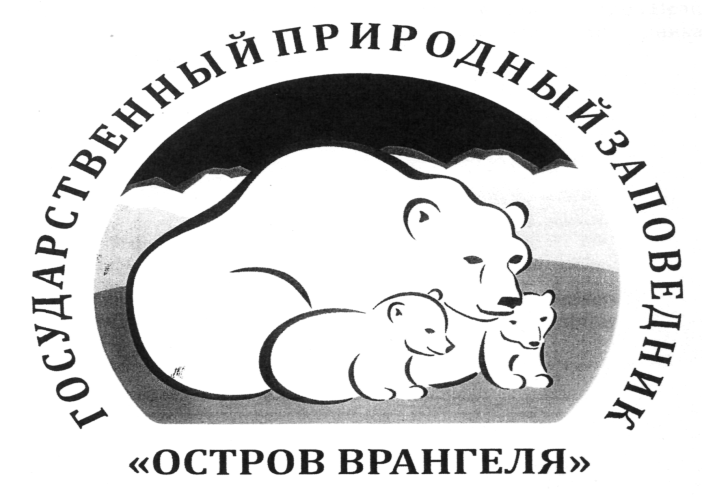 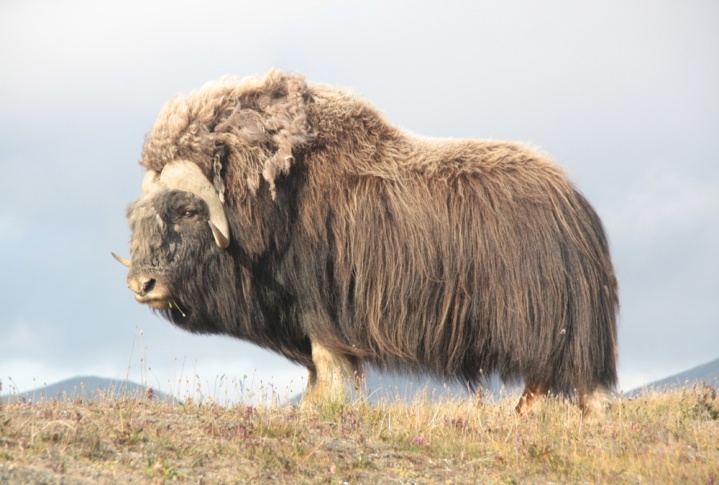 «ОСТРОВ  ВРАНГЕЛЯ» –
государственный природный
заповедник
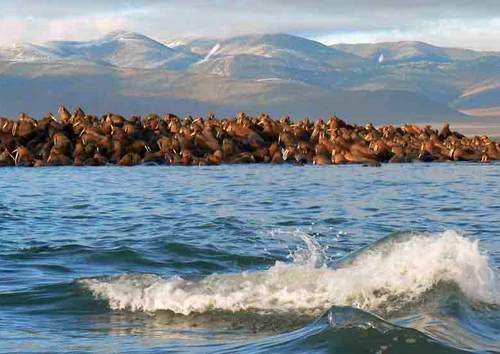 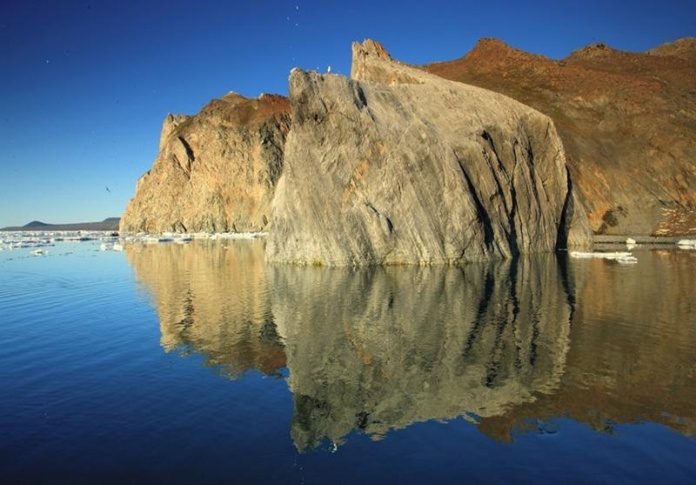 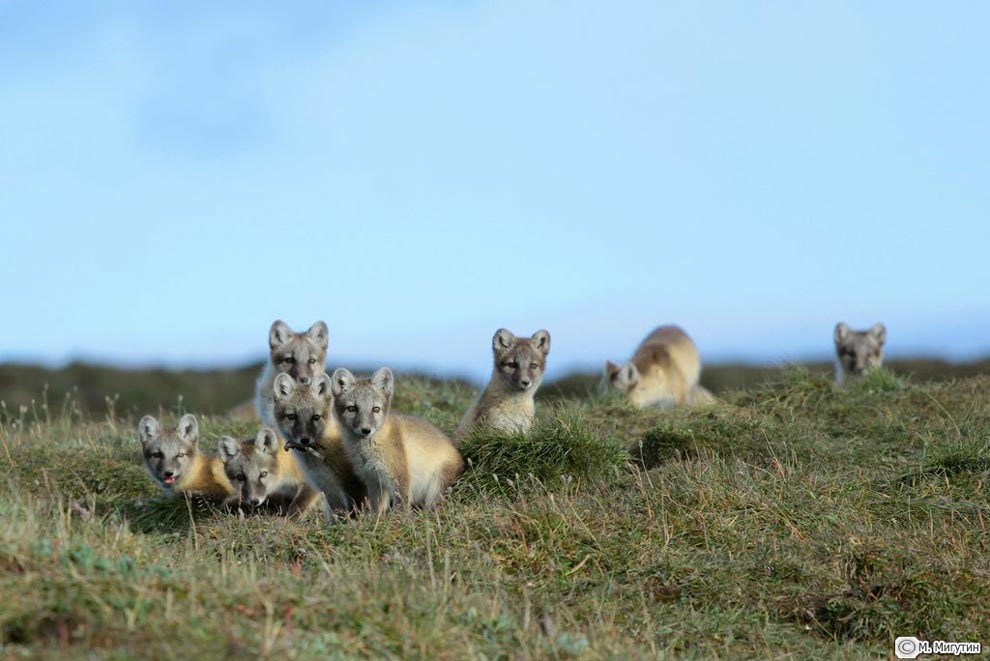 Государственный природный заповедник «Остров Врангеля» образован 23 марта 1976 года. Площадь охранной зоны  - 795 593 га. 
Занимает два острова Чукотского моря  - о.Врангеля и о.Геральд, и  прилегающую акваторию. Располагается на территории 
Чукотского автономного округа.
Цель: сохранение уникальных животных Арктики.
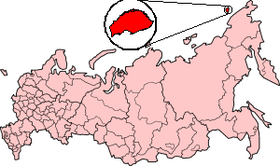 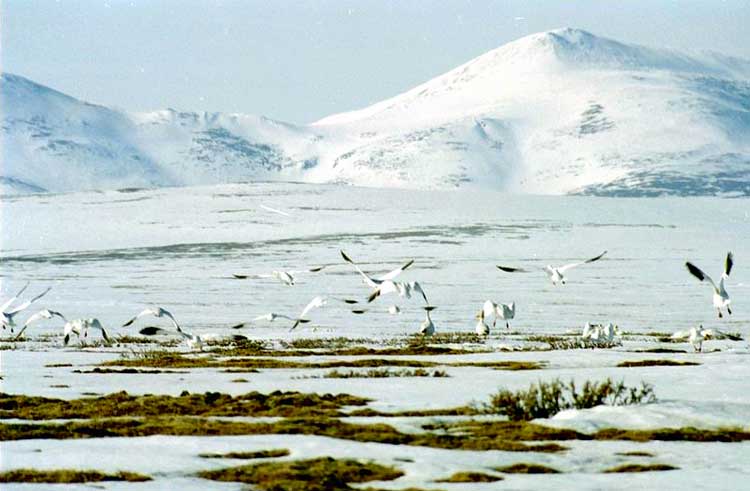 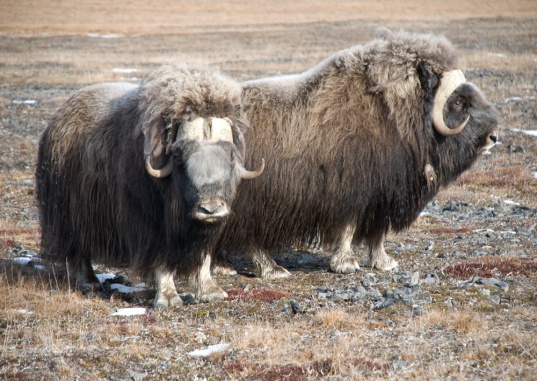 *Обитают песец, горностай, росомаха,  моржи, одичавший северный олень, волки, забредают красные лисицы. Но особенно именитый житель  островов — белый медведь. *Острова Врангеля и Геральд известны как крупнейший в мире район концентрации родовых берлог белого медведя. В отдельные годы в заповеднике устраивают берлоги до 300—500 медведиц.
*В 1975 году на острова завезены 20 овцебыков на акклиматизацию. В настоящее время их на острове – 800 – 900 особей
Уникальный 
животный мир 
Арктики
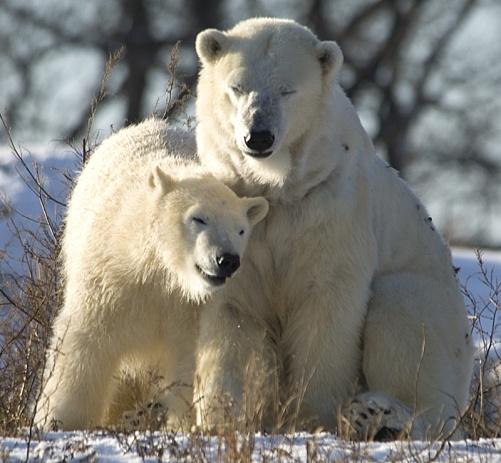 Белый 
медведь
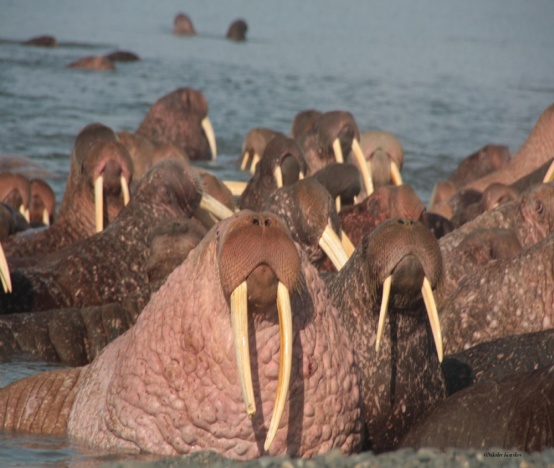 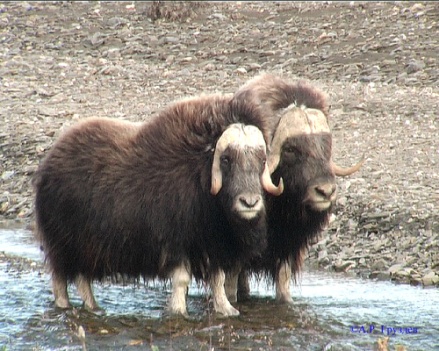 Овцебыки
Моржи
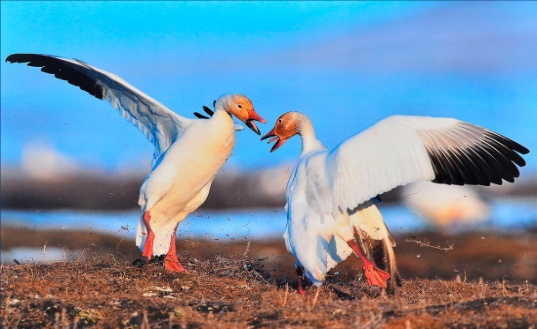 * Среди птиц обитает белый гусь, который образует свою единственную сохранившуюся в России и в Азии крупную  гнездовую колонию из нескольких десятков тысяч пар. 
* Регулярно гнездятся чёрные казарки, обыкновенная гага и
 гага-гребенушка, в очень небольшом количестве сибирская гага, шилохвосты и кулики. 
* На обрывистых морских берегах — птичьи базары, насчитывавшие в 60-х годах 50—100 тысяч толстоклювых кайр, 30—40 тысяч моевок, 3 тысячи бакланов.
Белые гуси
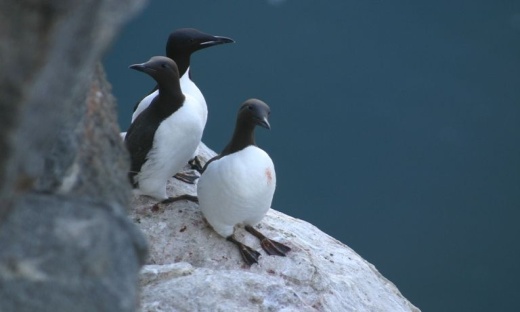 Кайра
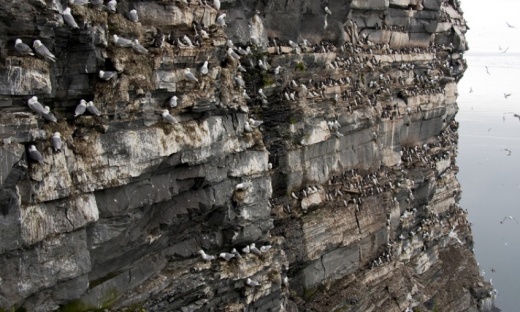 Птичьи 
базары
Растительность
о. Врангеля
Флора острова Врангеля по своему богатству  не имеет аналогов в Арктике. К настоящему времени в заповеднике выявлено 417 видов и подвидов  растений.
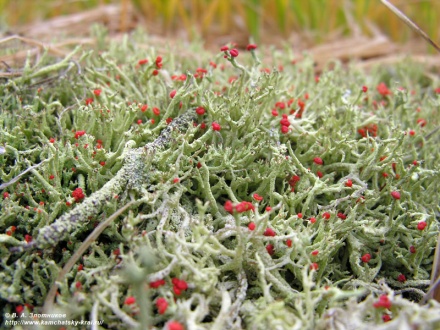 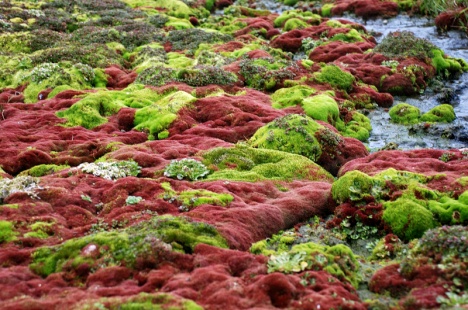 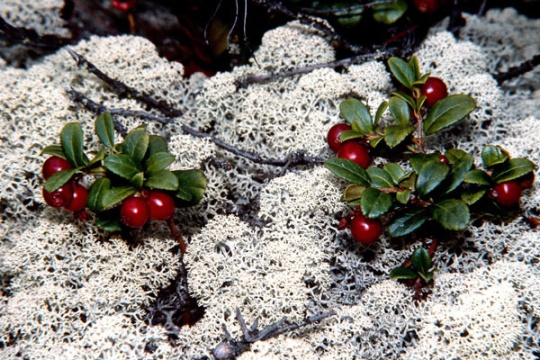 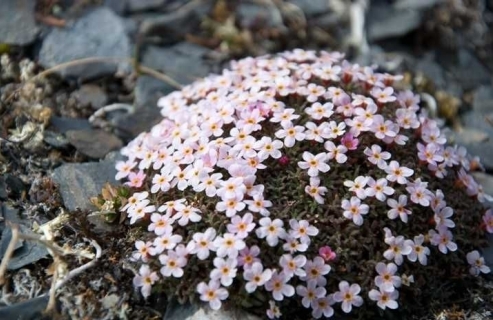 К эндемикам также относятся разновидность
бескильницы, подвид 
лапландского мака, маки Городкова и Ушакова, лапчатка врангелевская. Количество известных видов мхов -331, лишайников -  310 видов.
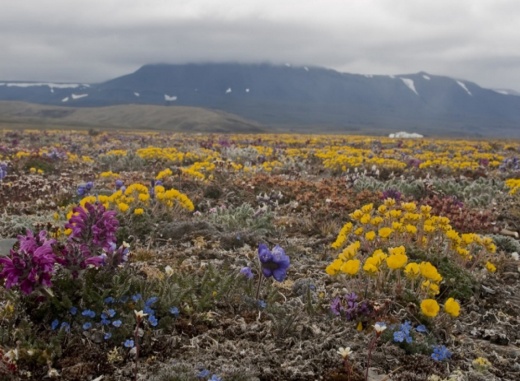